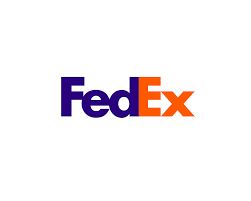 WWT Additional Value Discussion – Cisco SFA 

Accelerating business capabilities & speed to value 
	Minimizing risk – Reducing cost – Building efficiency
Donna Herr – CXE Manager – Premier Accounts
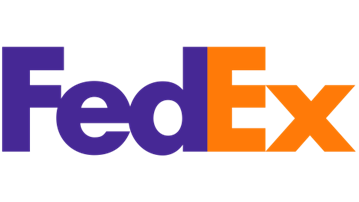 AGENDA
Review value ordering direct from WWT
 
Update for Software ROI

Review last weeks reporting
[Speaker Notes: 11:00 – grab a plate (assuming food is ready and set up – Max is checking)
11:15 – Topic 1 – Introductions – Foundation Setting
11:30 – Topic 2 – Part 1: Operational Excellence – SFA Management Process
12:15 – break 
12:25 – Topic 3 – Part 2: Operational Excellence – SFA Management Process 
1:00 – Topic 4 – Global Sourcing & Supply Chain 
1:20 – Q&A]
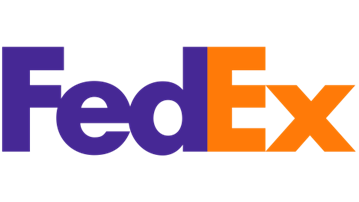 Value Ordering & Sourcing from WWT
Supply chain services are available for hardware purchased through WWT.  The benefits include:
Visibility into orders allowing for ROI reporting and Asset inventory management with WWT data validation.
Consumption tracking, location tracking and maintenance management for devices and licenses. 
Quote to Deployment – Wholistic view and visibility
We can track things up front such as business unit or area of business that owns the assets for reporting – we can add these attributes to orders and input into Comet – we can capture these attributes
Governance – Our ISR team helps manage FedEx standards and avoids quotes for items that are not within your allowed ordering catalog.  WWT will help drive governance. 
Just In Time Delivery and Managing Cost – WWT will place orders strategically and stagger shipments to meet FedEx project timelines while not accumulating extra cost.
Value Ordering & Sourcing from WWT – cont’d
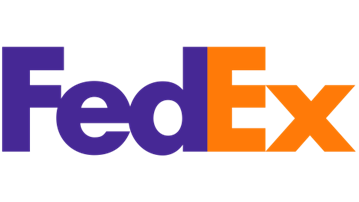 Improved Warehouse Management Benefits:
Visibility – WWT knows which assets are on order (+ lead times), on hand and shipping -  provide reporting/visibility to FedEx 
Inventory management – WWT manages inventory based on what is important for FedEx before material arrives at our facility – for example, knowing that “x” order is for “x” business unit or specific project – WWT sets that up with a material designator – WWT can provide FedEx updates on low or excess inventory on a project-by-project basis.  This allows for detailed storage of inventory versus mass storage
Management and visibility of aging inventory
Drive configuration and labeling standards by device type, driving consistency in environment
Value Ordering & Sourcing  from WWT – cont’d
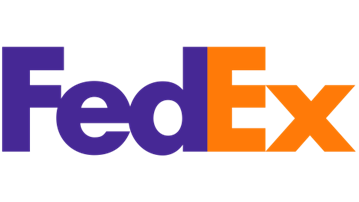 Improved Warehouse Management Benefits – cont’d 
Warehouse Progress Visibility – FedEx will receive reporting showing where their assets are within WWT’s supply chain - where and when the material is moving.  FedEx will get automated reporting.  File will get sent to FedEx and can be emailed for upload into your inventory management system for near real time visibility, or we may be able to integrate into FedEx’s CMDB’s system. 
Received reporting information:		Shipping report updates the initial file with the shipped to details:
PO Number
Manufacturer and Mfg Part Number
Description
Quantity
Serial Number (when provided on box label)
Address: Street, City, State, Postal Code (WWT)
Location code  (FedEx nomenclature)
Serial Number
Asset Tag Number 
Shipped to Address: Street, City, State, Postal Code
Location code: (FedEx nomenclature)